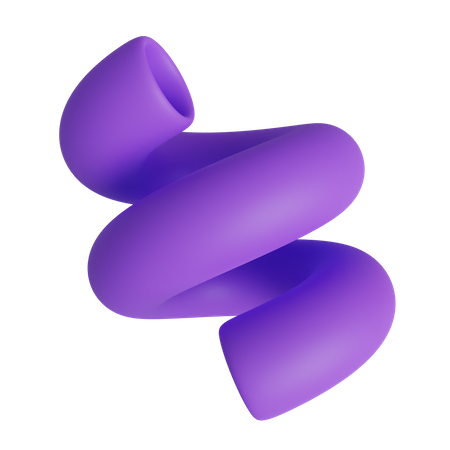 «Проектирование образовательного пространства на территории школьного двора»
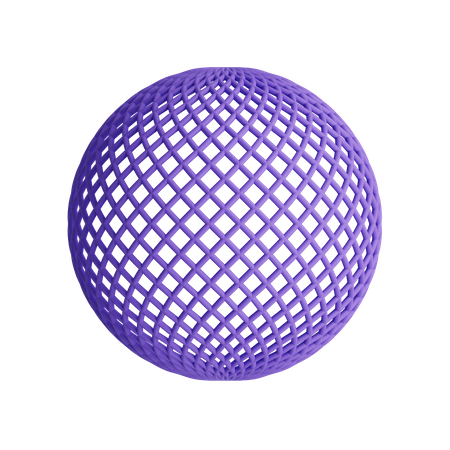 Автор проекта:
Богаткина Анастасия Андреевна,
Ученица 10-2 класса.
Руководитель проекта:
Скипина Елена Сергеевна,
учитель физики
КОНЦЕПЦИЯ ПРОЕКТА АРХИТЕКТОРА КУЛАКОВА Д.Д.
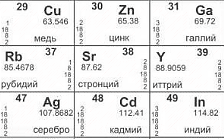 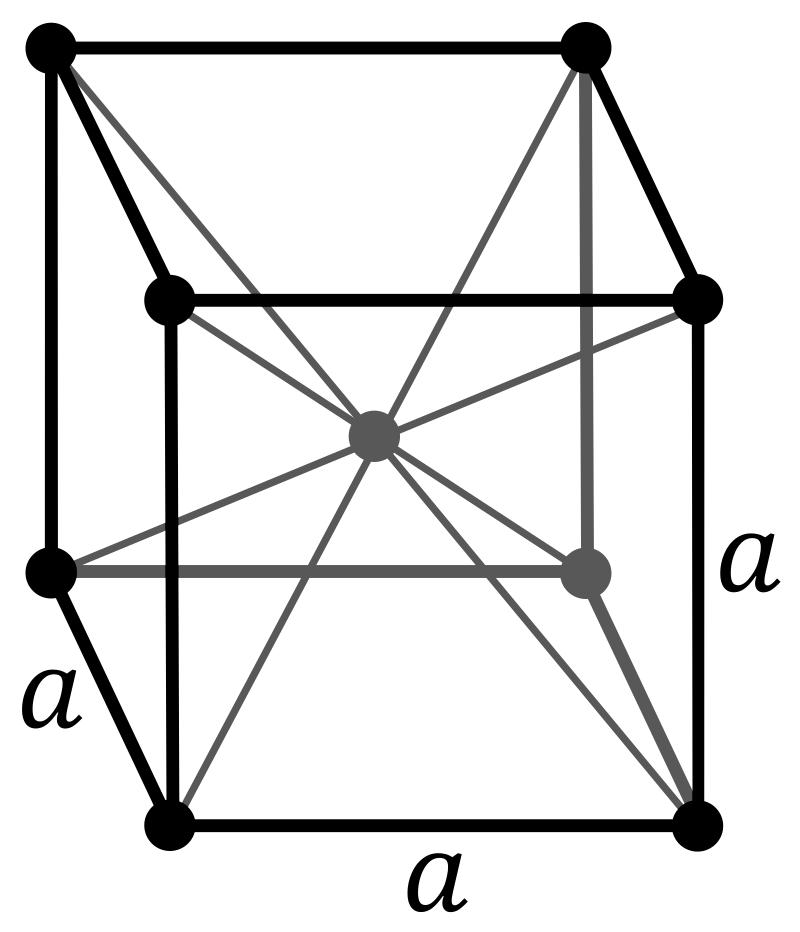 ТЕРРИТОРИЯ НА ПРИШКОЛЬНОМ УЧАСТКЕ
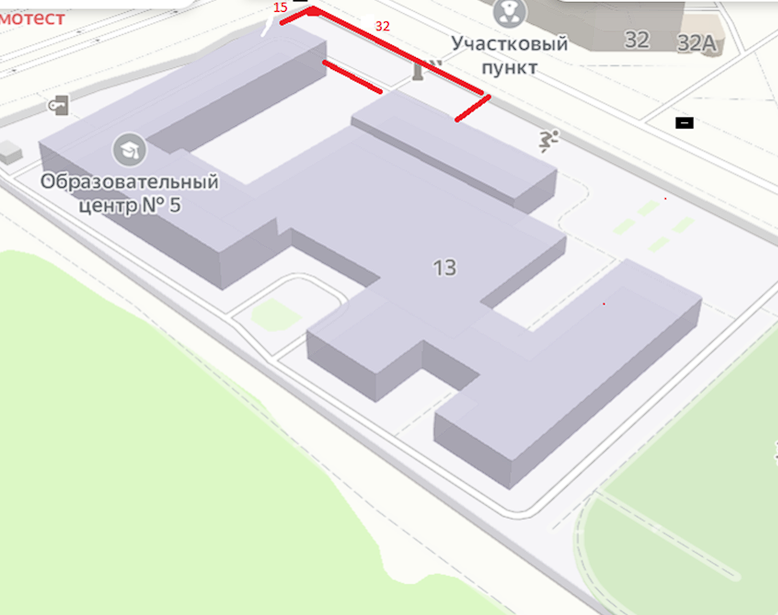 ПЛАНИРОВОЧНОЕ РЕШЕНИЕ
2
4
6
1
7
5
3
ЛЕКЦИОННЫЙ ПАВИЛЬОН
Autodesk Fusion 360
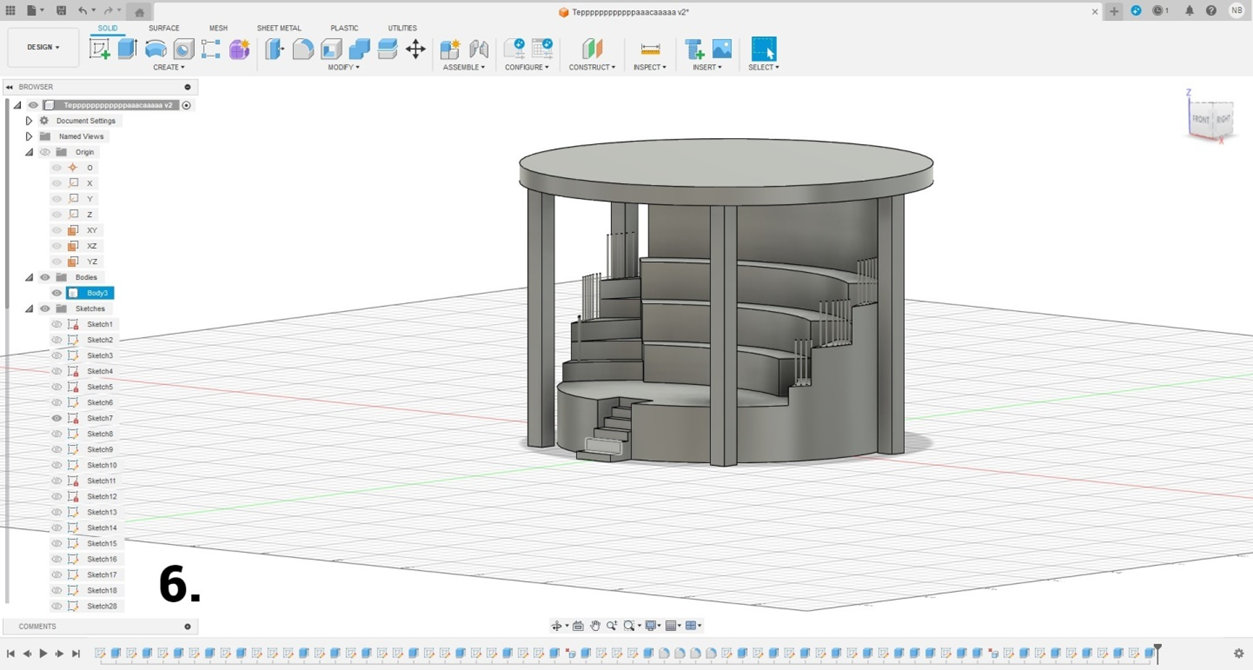 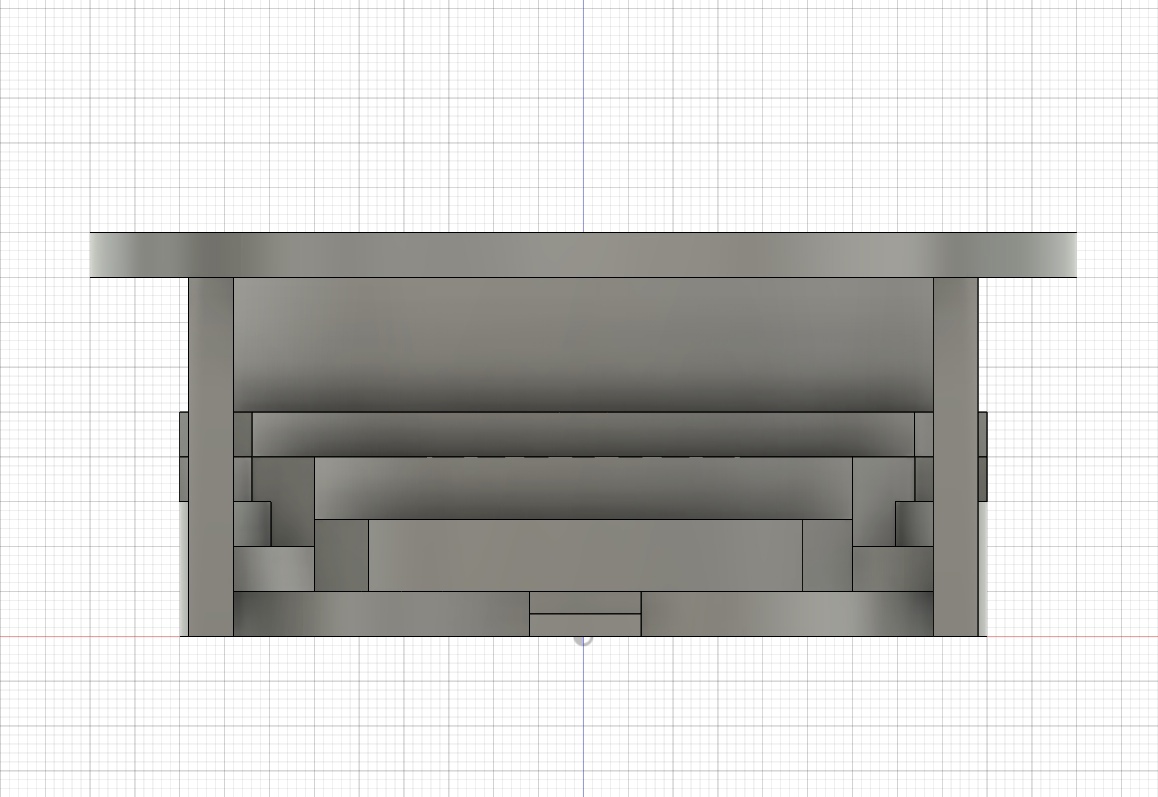 СОЗДАНИЕ ЧЕРТЕЖЕЙ
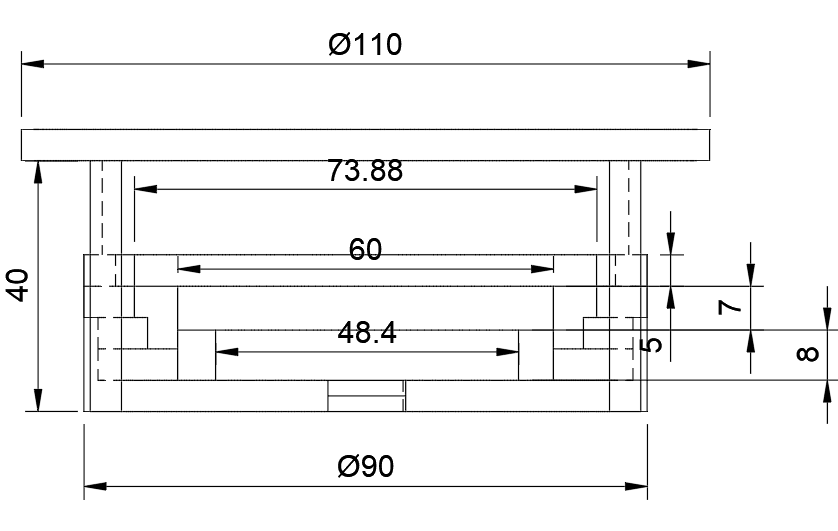 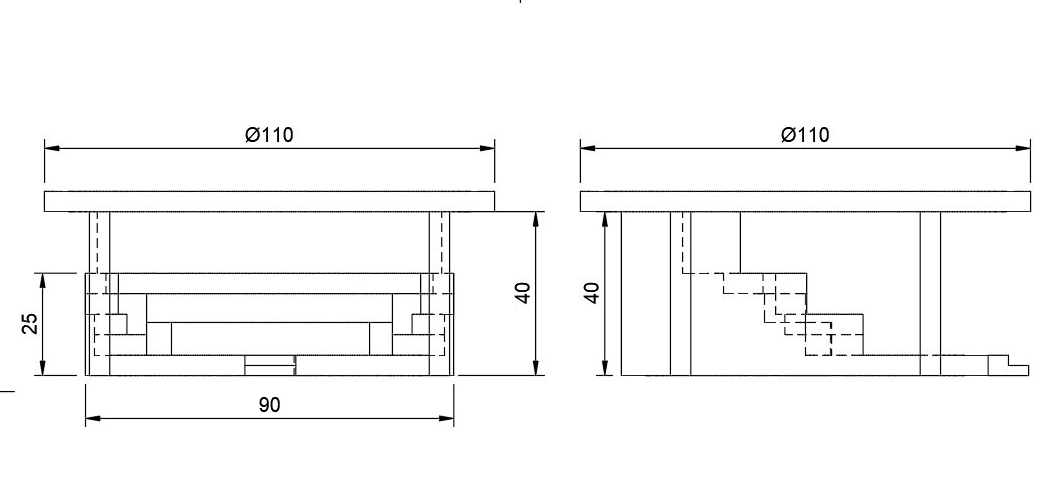 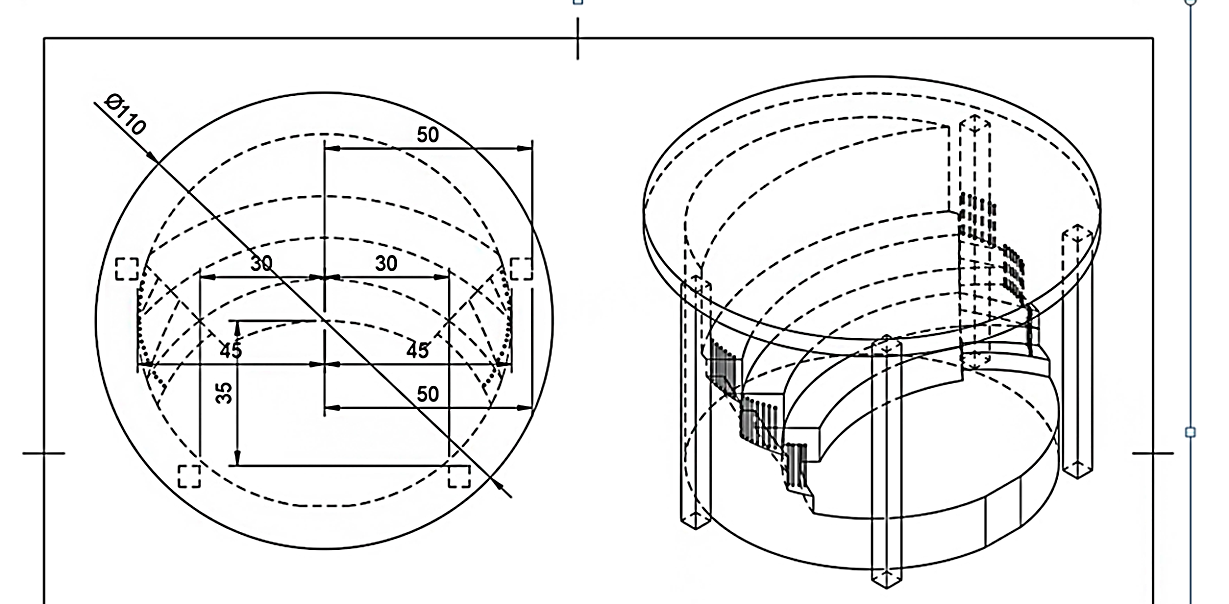 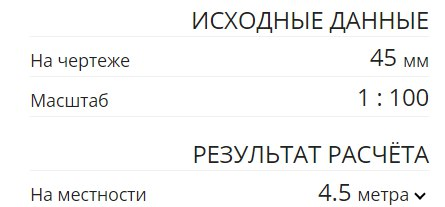 ТЕПЛИЦА
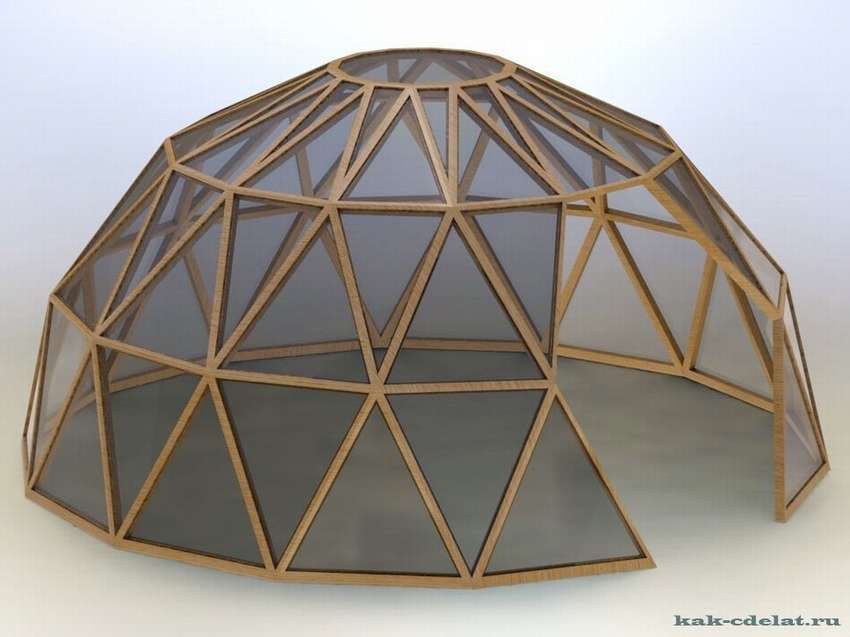 ОГОРОДЫ
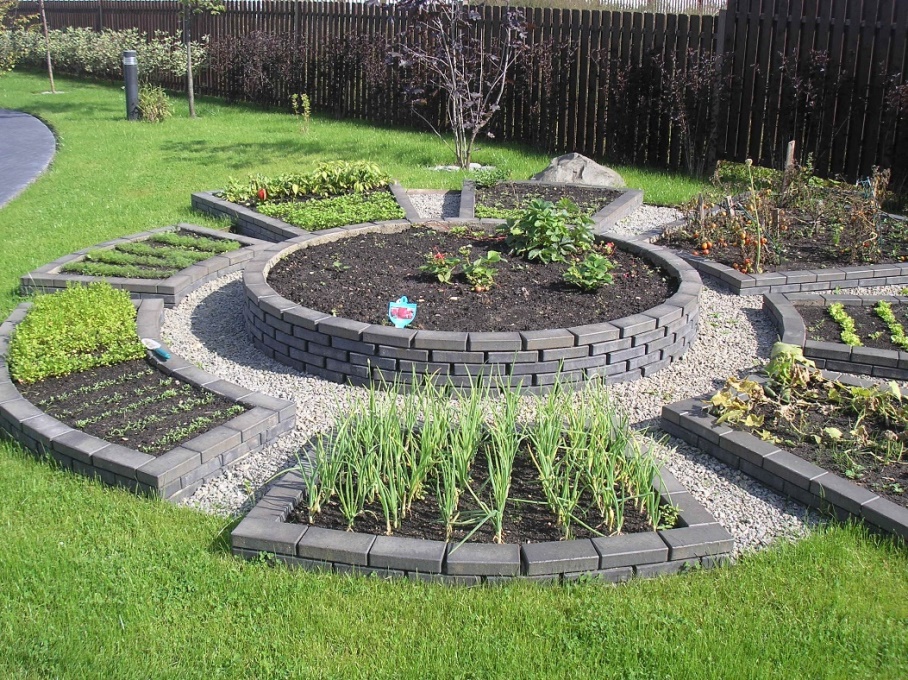 ПЕРЕЧЕНЬ ЛАБОРАТОРНЫХ И ПРАКТИЧЕСКИХ РАБОТ